Πρόγραμμα Σεξουαλικής Αγωγής 2022-2023ΖΗΣΙΔΗ ΕΛΕΝΗ ΕΙΡΗΝΗ, ΣΧ. ΝΟΣΗΛΕΥΤΡΙΑΕΝΕΕΓΥΛ ΠΕΙΡΑΙΑΜΕΡΟΣ ΑΓΕΝΙΚΑ
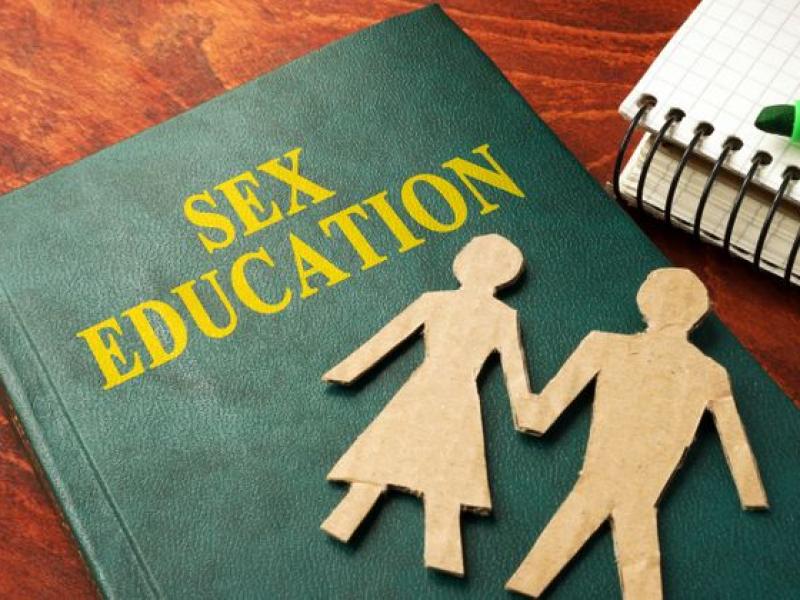 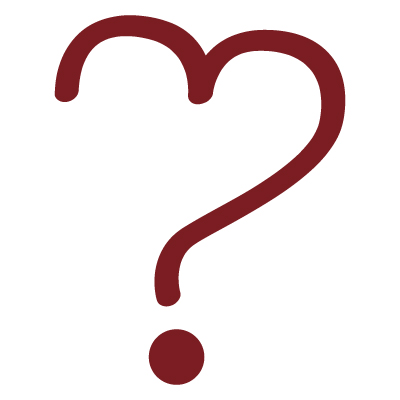 Τι είναι σεξ ;
Είναι η ερωτική/ σεξουαλική επαφή (συνεύρεση) δύο ή περισσότερων ανθρώπων.
Γιατί κάνουμε σεξ ;
Για ευχαρίστηση
Για αναπαραγωγή
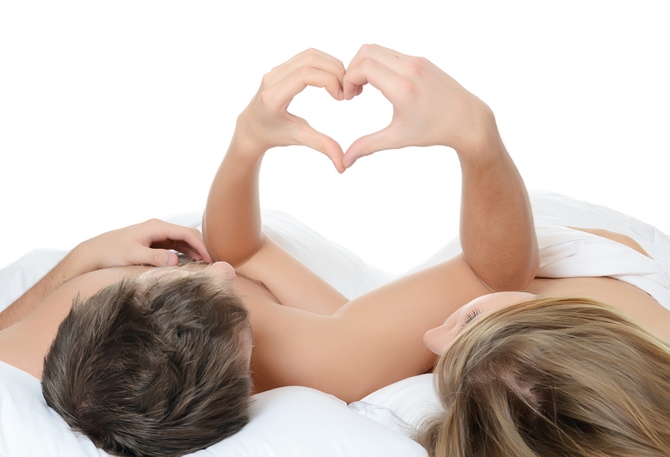 Ανατομία γεννητικών οργάνων
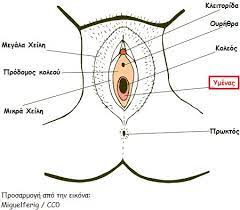 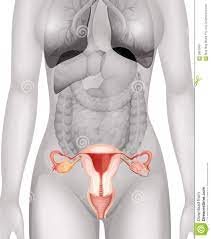 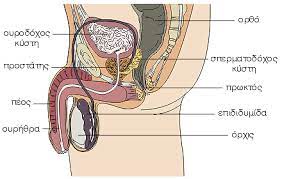 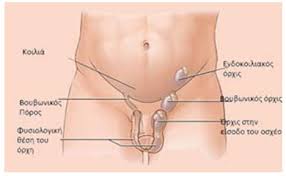 Λέξεις κλειδιά
ΓΥΝΑΙΚΕΣ

Κολπικά υγρά 


Ωάριο
ΑΝΤΡΕΣ

Προσπερματικά υγρά
Σπέρμα

Σπερματοζωάριο
Ορισμοί
Εκσπερμάτιση: η έκκριση σπέρματος από την ανδρική αναπαραγωγική οδό έπειτα από συνουσία (ερωτική/σεξουαλική επαφή) ή αυνανισμό.

Αυνανισμός: είναι η αυτό διέγερση με σκοπό τον οργασμό. 
Οργασμός:  είναι το τελικό στάδιο της συνουσίας και είναι μια ιδιαίτερη ψυχική και σωματική κατάσταση ανακούφισης και ευχαρίστησης.
Βασικές μορφές/κατηγορίες σεξουαλικής επαφής
Κολπικό σεξ
Στοματικό σεξ
Πρωκτικό σεξ
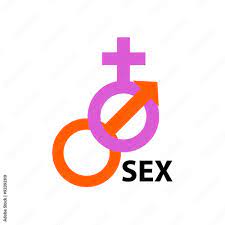 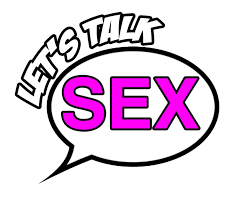